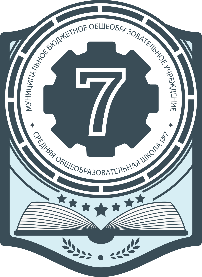 МОДЕЛЬПРОГРАММЫ ВНЕУРОЧНОЙ ДЕЯТЕЛЬНОСТИ СРЕДНЕГО ОБЩЕГО ОБРАЗОВАНИЯ«Школа взросления»
в форме социально-образовательных практик в условиях сетевого (социального) партнерства 
МБОУ «Средняя общеобразовательная школа № 7» г. Чайковский
(разработан в рамках межмуниципального проекта
 ГАУ ДПО ИРО ПК «Инновационно-образовательные модели внеурочной деятельности старшей школы»
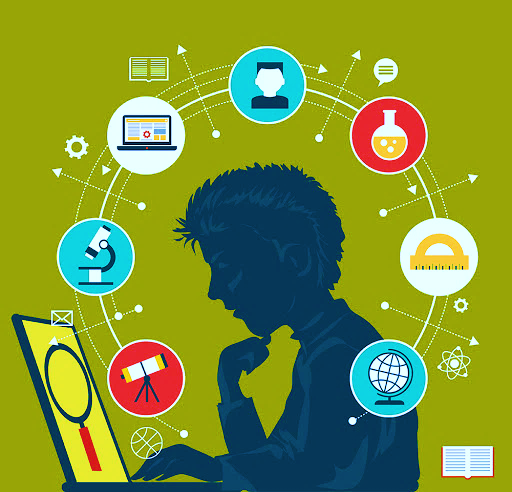 Авторы-разработчики:
Тяпкина А.А., учитель географии, 
заместитель директора по ВР
Кузвачева И.Л., учитель математики, 
заместитель директора по УВР

г. Чайковский, 2020
Актуальность создания модели обусловлена:
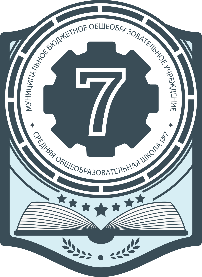 ОСНОВНАЯ ИДЕЯ
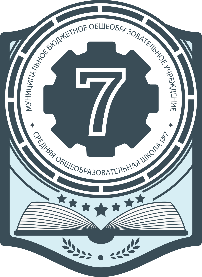 поддержка технического и естественно-научного профилей обучения старшей школы в части реализации образовательных и профильных практик на школьных, производственных и образовательных площадках сетевых (социальных) партнеров  школы – ГК «Эрис» г. Чайковский, ООО «Камсервис» г. Чайковский, ГБПОУ «Чайковский медицинский колледж», МАУ ДО «Станция детского и юношеского туризма и экскурсий» г. Чайковский и др., как механизма формирования готовности к профессиональному самоопределению старшеклассников
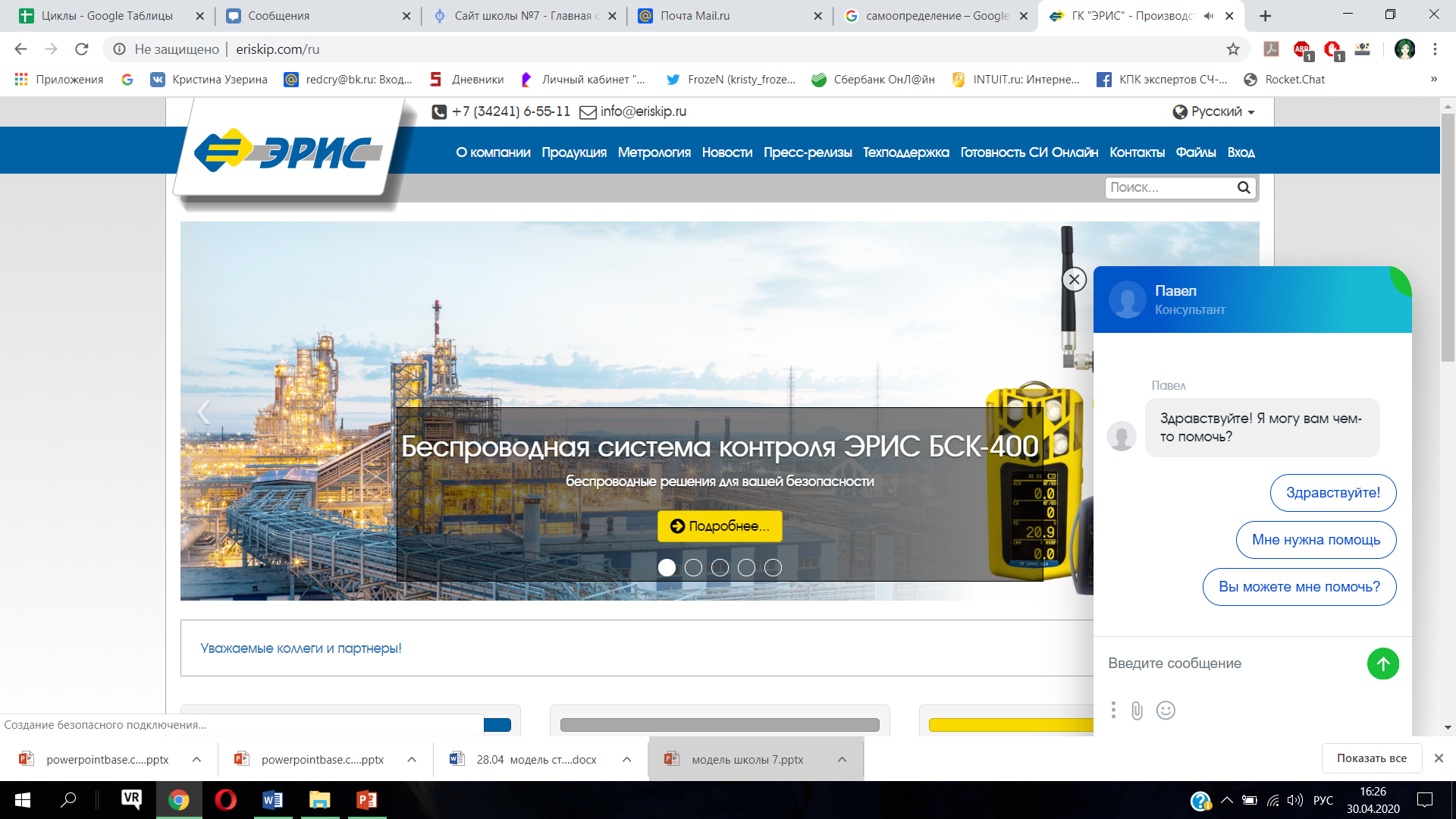 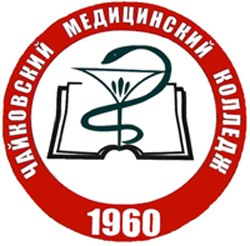 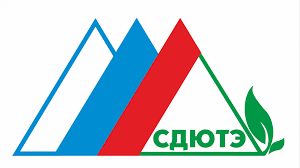 ЦЕЛЬ ПРОГРАММЫ
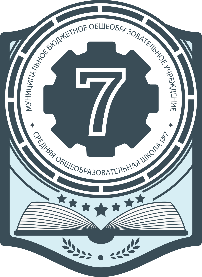 формирование готовности старшеклассников к профессиональному самоопределению через приобретение ими опыта взаимодействия с «миром производства» и выстраивания деловых отношений со специалистами-производственниками в ходе профильных и образовательных практик самоопределения в условиях реального производства и социокультурной среды школы.
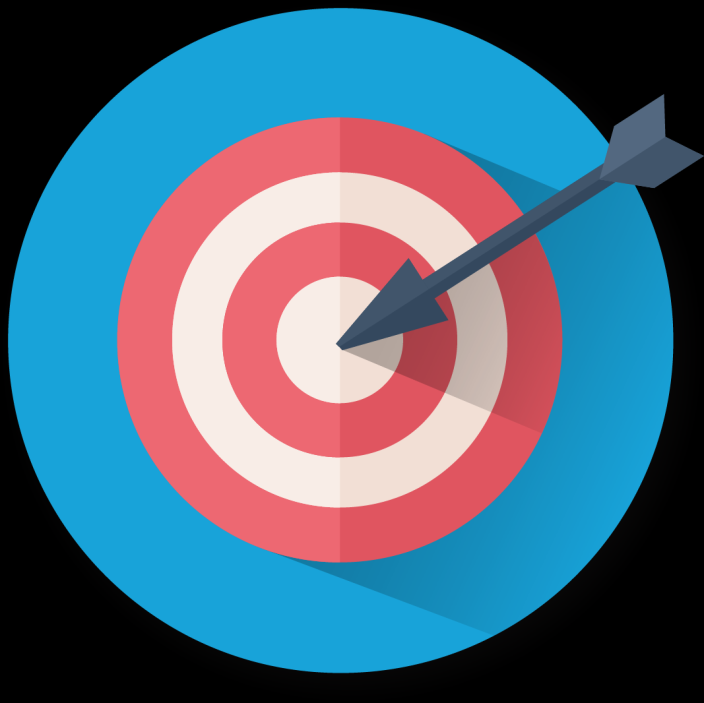 ЗАДАЧИ
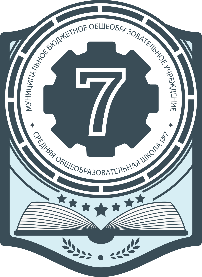 МЕХАНИЗМЫ РЕАЛИЗАЦИИ
Сетевое (социальное) партнерство с ГК «Эрис», ООО «Камсервис», ГБПОУ «Чайковский медицинский колледж», МАУ ДО «Станция детского и юношеского туризма и экскурсий»;
Социально - образовательные практики как вид деятельности, в ходе которой старшеклассник принимает позитивный социальный опыт, получает навыки социальной компетентности и реального действия в обществе, социальной группе или по отношению к отдельным людям 
Виды образовательных практик: 
профильные инженерные;
профильные медицинские практики;
социально-образовательные практики (спортивные, проектно-исследовательские и др.);
практики личностного самоопределения
ОРГАНИЗАЦИОННО-СОДЕРЖАТЕЛЬНАЯ МОДЕЛЬ
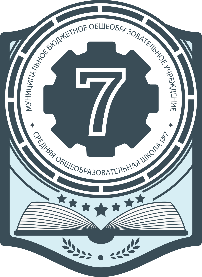 Медицинские практики
- Анатомия человека;
- Практика по хирургии
- Экскурсия по мед.колледжу
-Практика по анатомии (препарирование глаза) 
Профильные практики
-Практика по ботанике
-Летняя полевая практика
Инженерные практики
- Пассивная практика на предприятии «Эрис»;
- Активная практика;
-Производственная практика на «Эрис»
Профильные практики
-Исследование одного дня
КСК
-- Публичное выступление
- Социальный проект
- Оформление
презентаций
- Как презентовать свое исследование
Модуль «Образовательные практики»
-День без турникетов
- Выставка «Образование и карьера»
-Дни открытых дверей ВУЗов
Модуль «Конструирование будущего»
- Осенние сборы
-Построение образа будущего
- Сопровождение ИОП
Учебно-познавательные практики
-День науки для технического, естественно-научного профиля, предметов гуманитарного цикла
Физкультурно-оздоровительные практики
-Турслет
-Спортивные соревнования
- Марш-бросок
Социально-образовательные практики
-День будущего десятиклассника
-Зимние сборы
- День рождения школы
-Кейс - студии
Проектно- исследовательские практики
- «Проектный офис»
- Офис исследователя        
 - Олимпиады и конкурсы ВУЗов
ОЖИДАЕМЫЕ РЕЗУЛЬТАТЫ
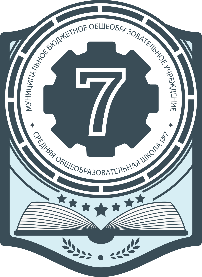 КЛЮЧЕВЫЕ ПОНЯТИЯ
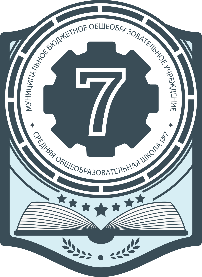 Социализация – это содействие приобретению старшеклассником социально-нравственного опыта посредством включения его в решение общественных, культурных, экологических, производственных и иных задач.
Самоопределяющаяся личность – это субъект, осознавший чего он хочет (свои цели, жизненные планы, идеалы), что он есть (свои личностные и физические свойства), что он может (вои возможности)
Профессиональное самоопределение – поиск и нахождение личностного смысла в выбираемой, осваиваемой и уже выполняемой трудовой деятельности, а также – нахождение смысла в самом процессе самоопределения.
Самоопределение  - это процесс и результат выбора личностью своей позиции, целей и средств самоосуществления в конкретных обстоятельствах жизни; основной механизм обретения и проявления человеком свободы.
Готовность к профессиональному самоопределению - свойство личности, способствующее осознанному и самостоятельному осуществлению стратегии выбора вариантов при принятии решений в разных жизненных контекстах (определение по А.В.Лученкову)
Социально-образовательная практика - такой вид деятельности, в ходе которой обучающийся принимает позитивный социальный опыт, получает навыки социальной компетентности и реального действия в обществе: социальной группе или по отношению к отдельным людям (например: самоуправление, волонтерство, интеллект, творчество, здоровьесбережение, акции)
Профессиональная проба - это завершенный вид учебно-практической краткосрочной деятельности школьников 8-11-х классов, включающий в себя элементы определенного вида трудового (производственного) непосредственно на рабочем месте специалиста.
Профессиональная практика представляет собой заключительный этап системы профильных и профессиональных проб и проходит на различных предприятиях в условиях реального производства. 
Сетевое (социальное) партнерство – система сотрудничества образовательной организации с различными институтами образования и производства, основанное на открытых соглашениях в условиях реализации профильных и социально-образовательных практик старшеклассников согласно совместно принятым планам
Участники реализации программы
Педагогическая команда:
Кузвачева И.Л., учитель математики, заместитель директора по УВР;
Тяпкина А.А., учитель географии, заместитель директора по ВР;
Вяткина Е.В., педагог-психолог;
Ощепкова Д.А., педагог- организатор;
Шагалова Е.А., учитель математики;
Кунгина И.А., учитель физики;
Чепкасова В.А., учитель химии;
Карманова Е.С., учитель истории и обществознания;
Мясникова Т.В., учитель русского языка и литературы;
Обучающиеся 10-11 классов – 100%.